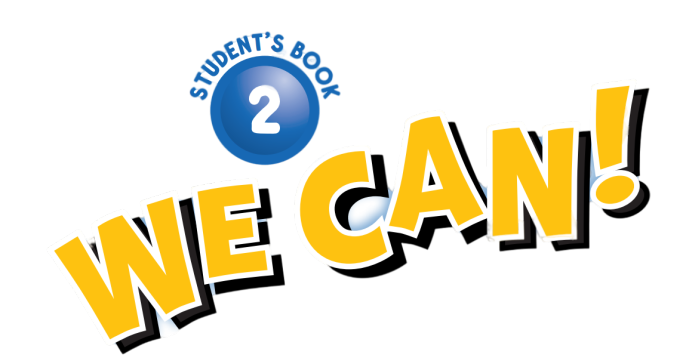 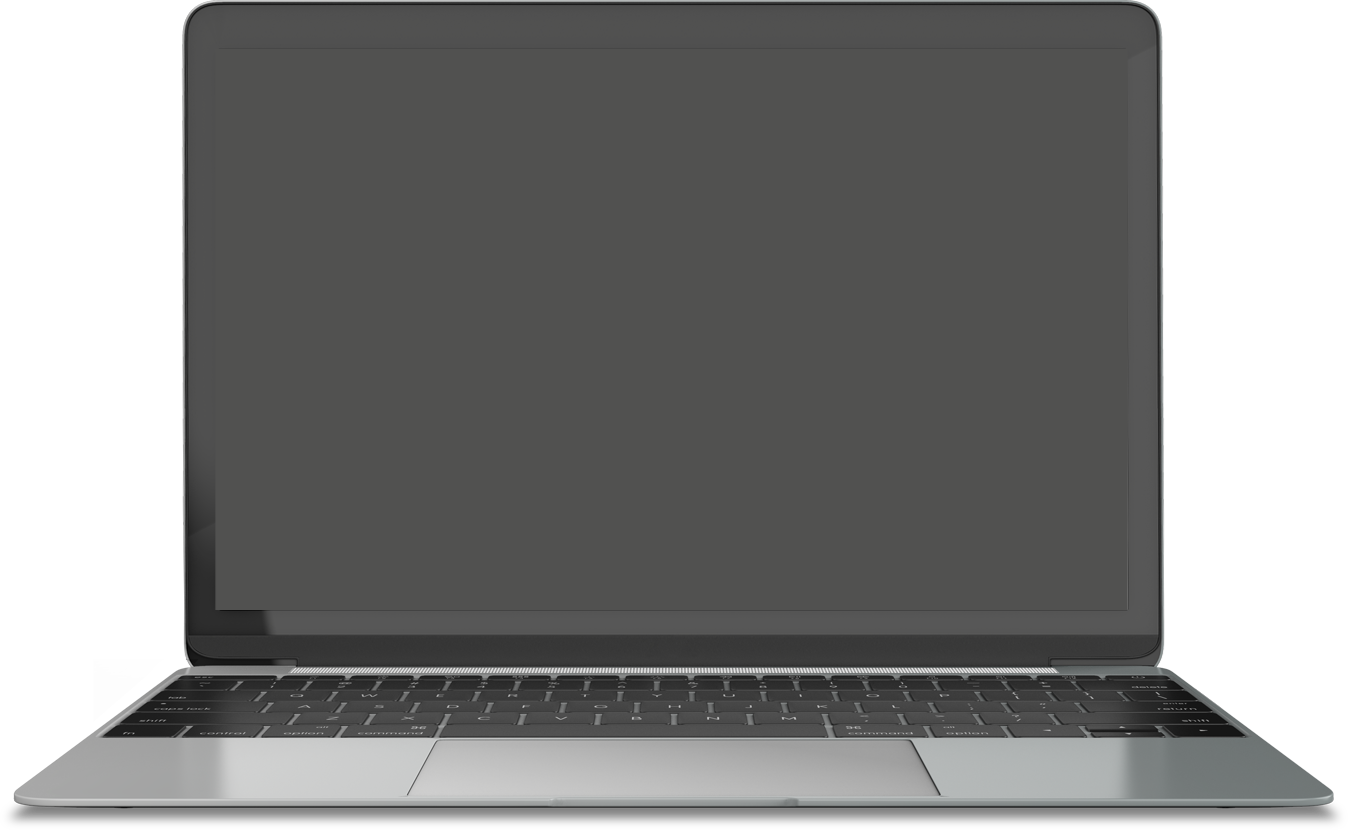 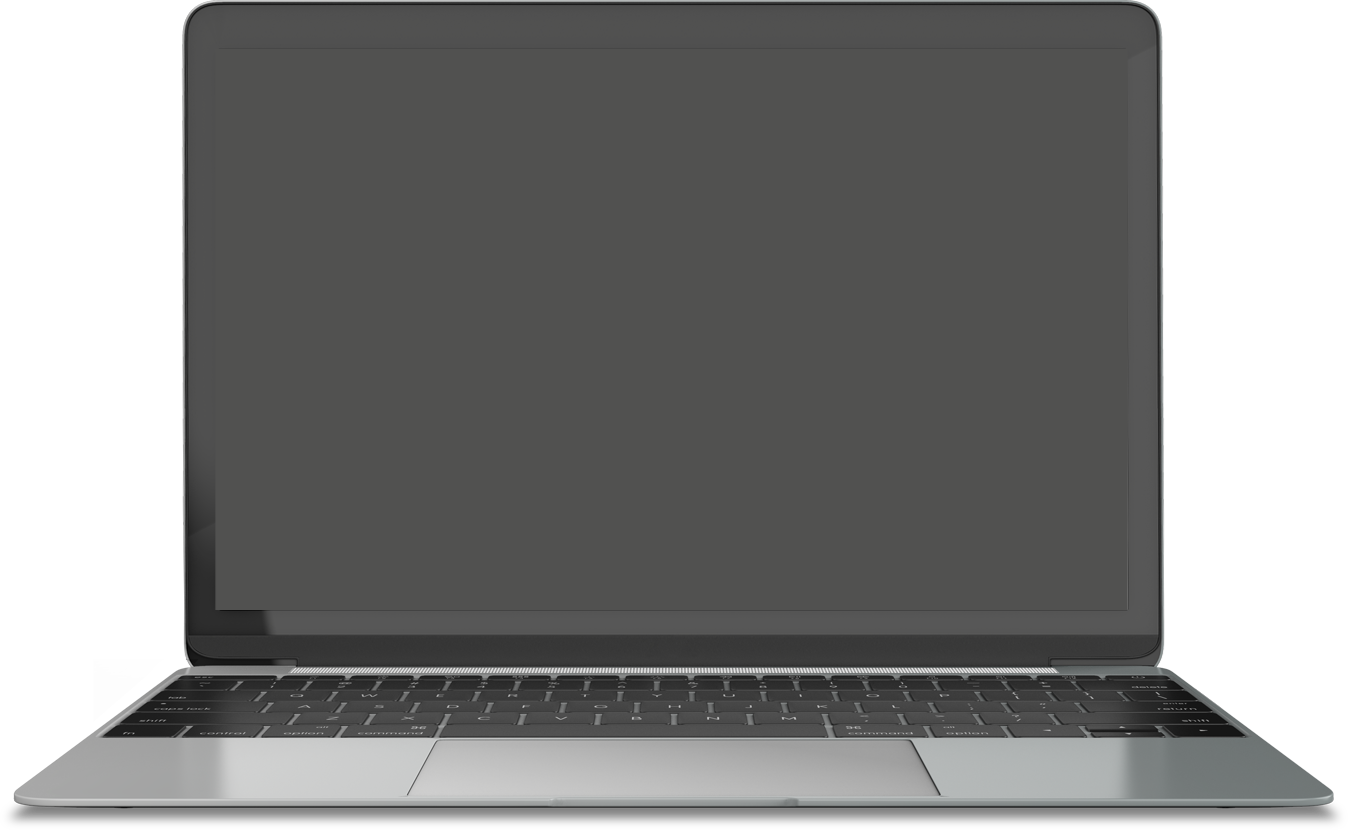 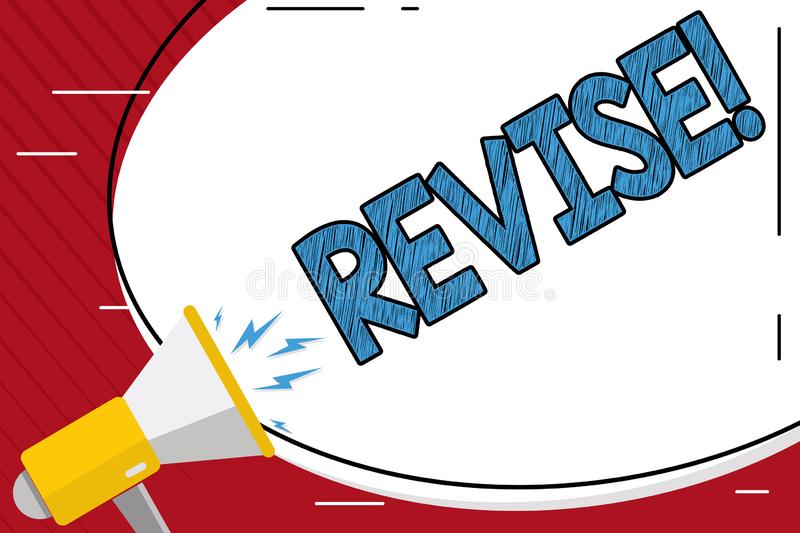 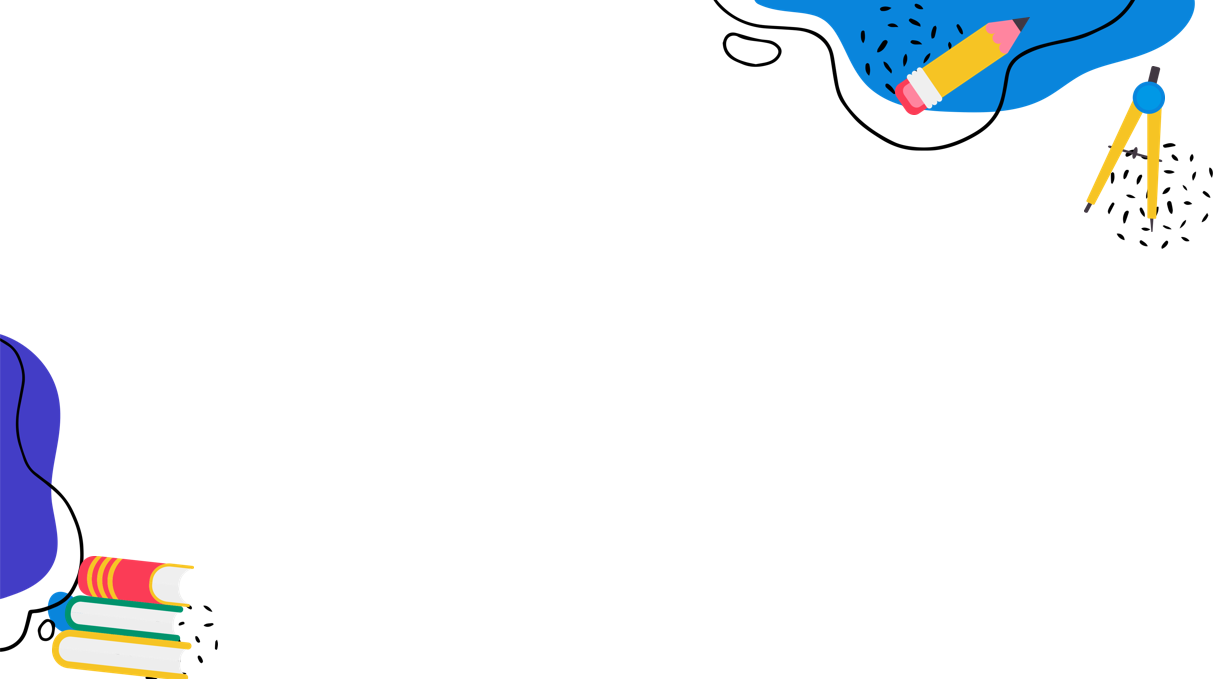 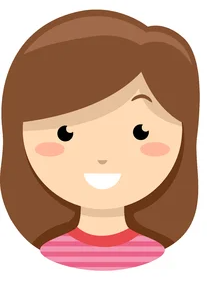 She has……
a brown hair and black eyes
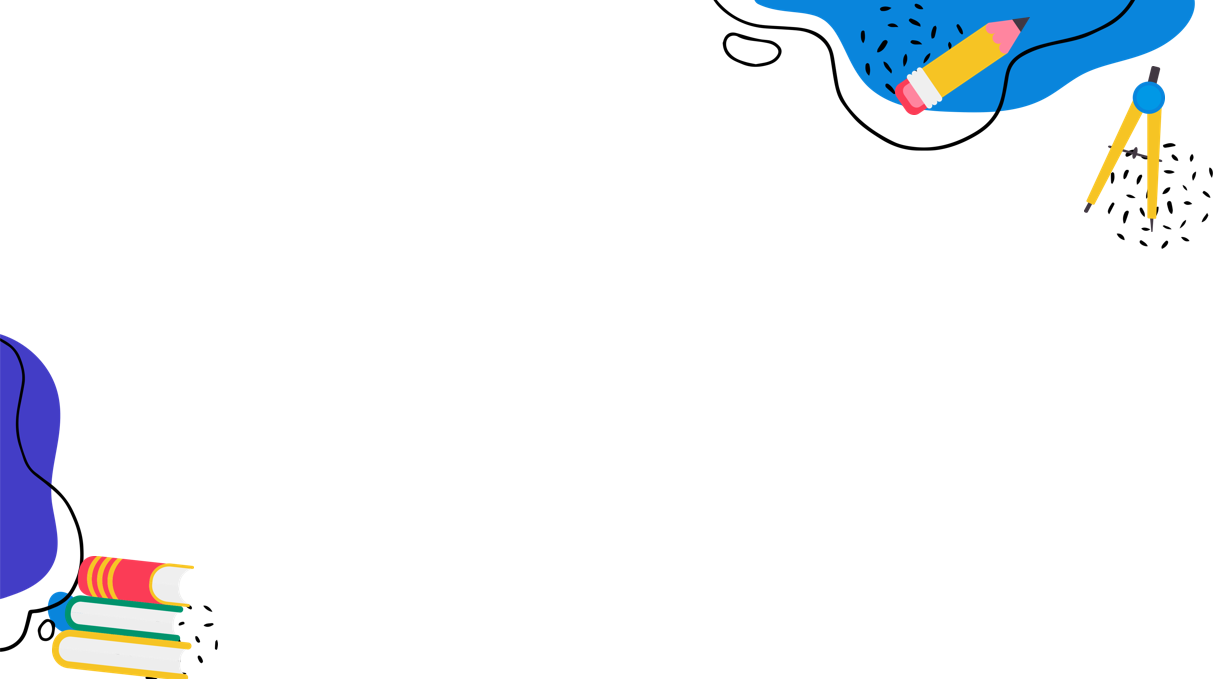 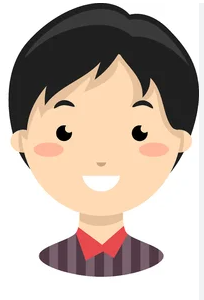 He has……
a short and black hair and black eyes
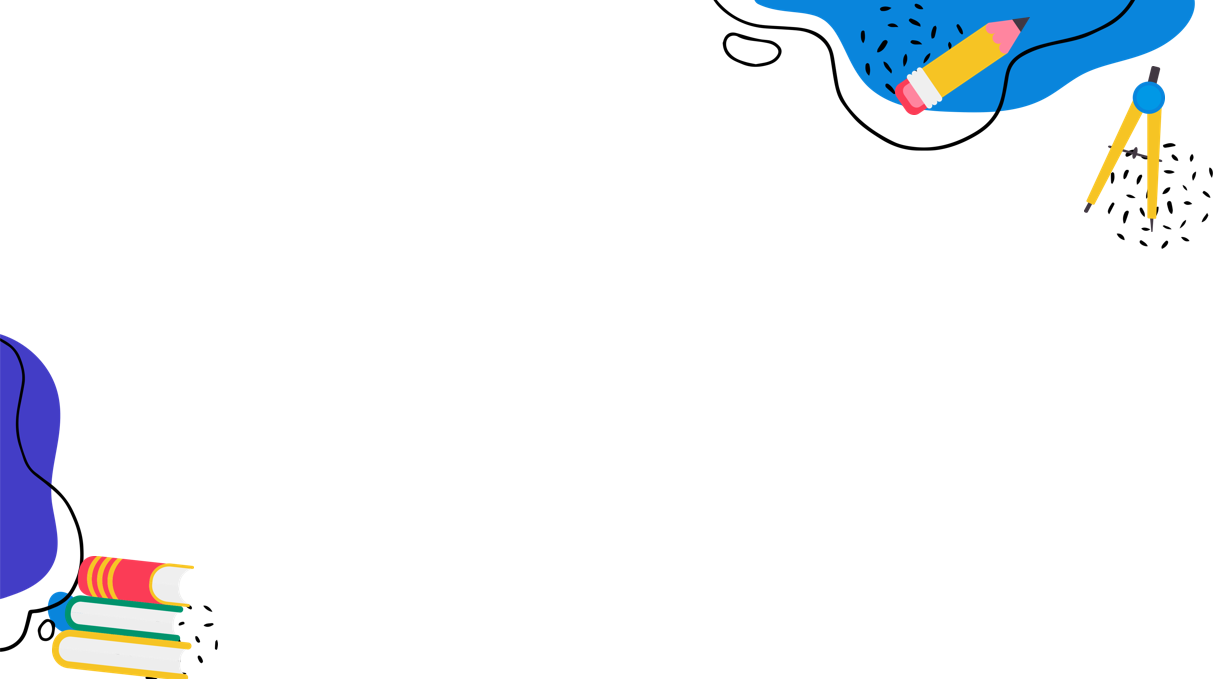 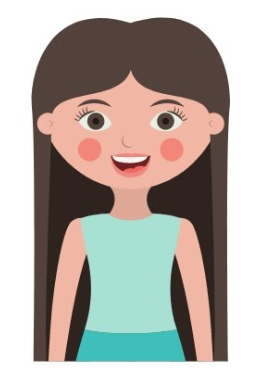 She has……
a long hair
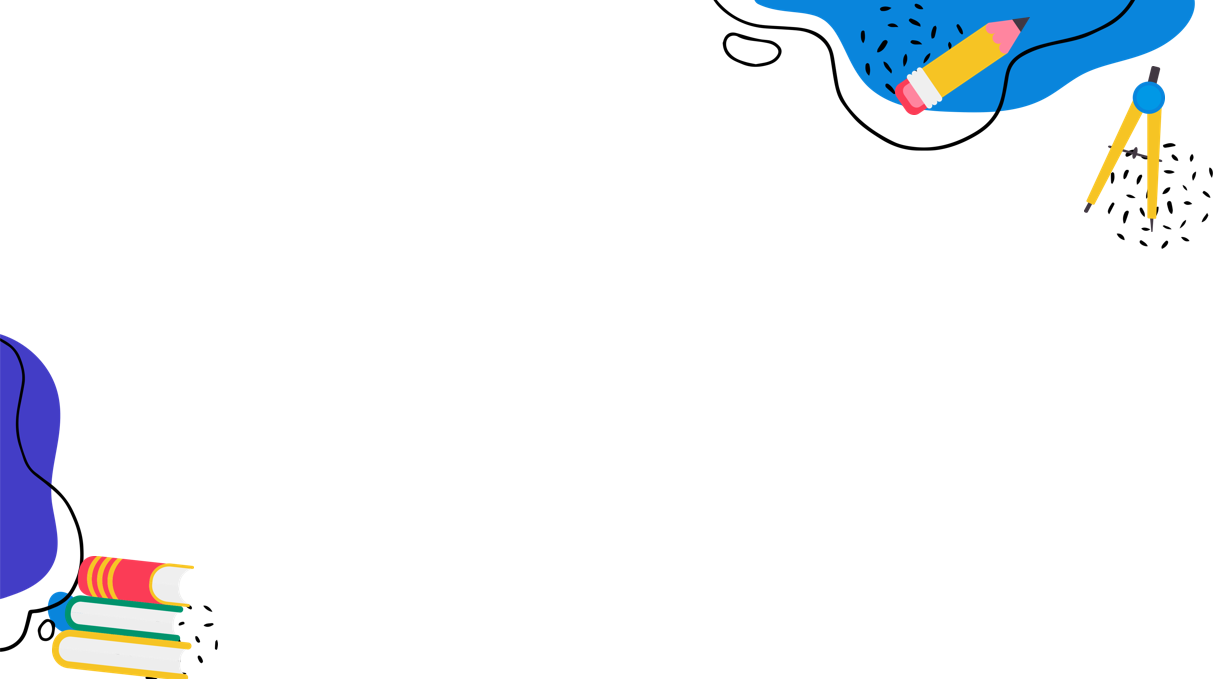 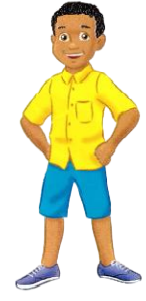 He is wearing……
a yellow shirt, blue short and blue shoes.
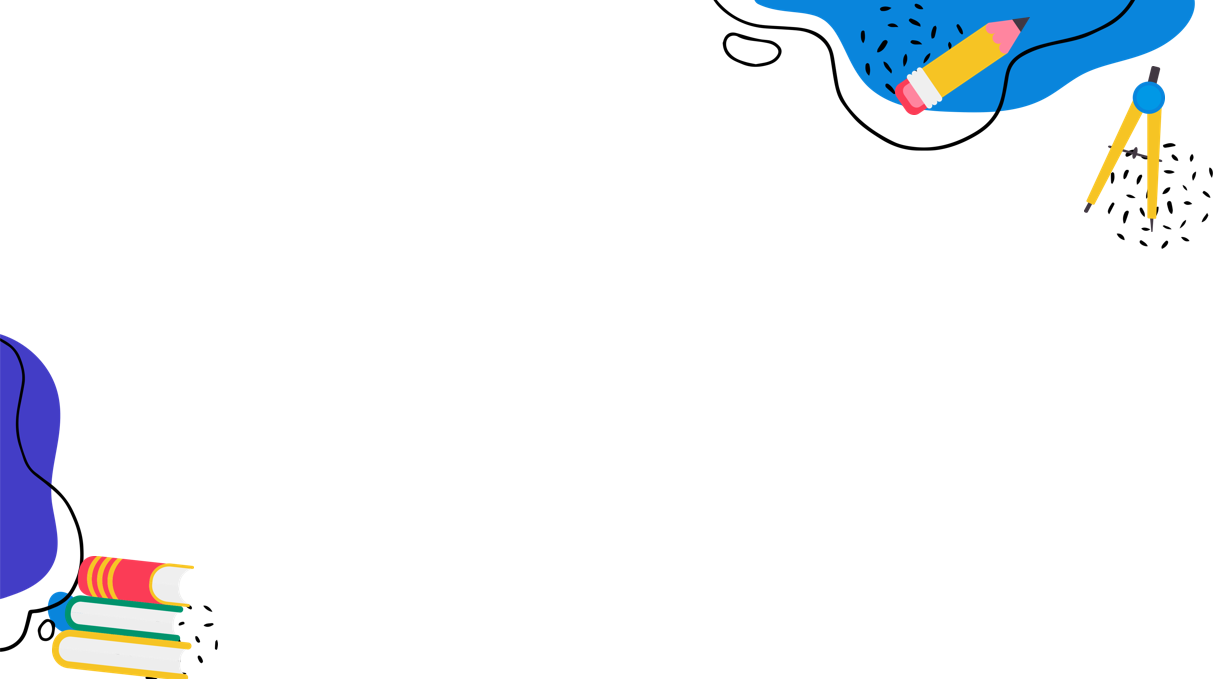 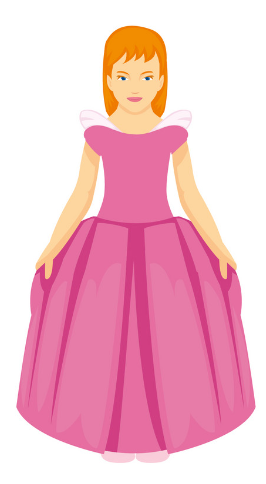 She is wearing……
a pink dress
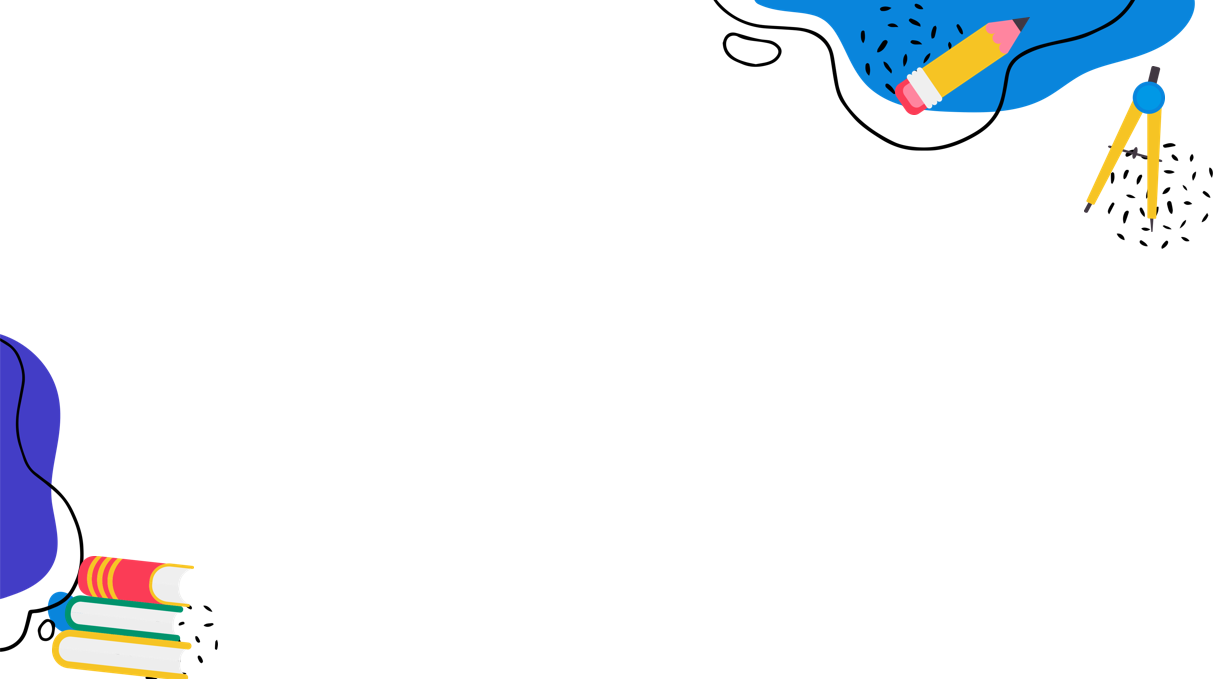 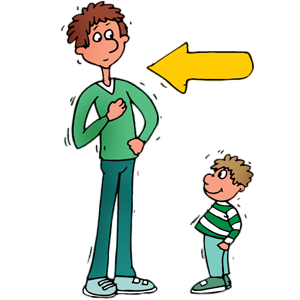 He is ……
tall
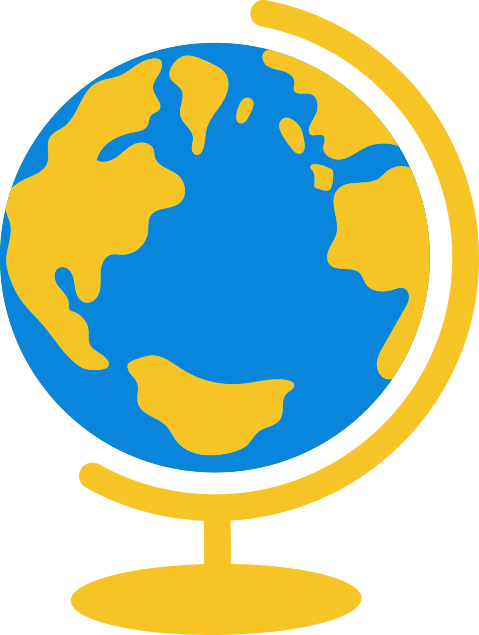 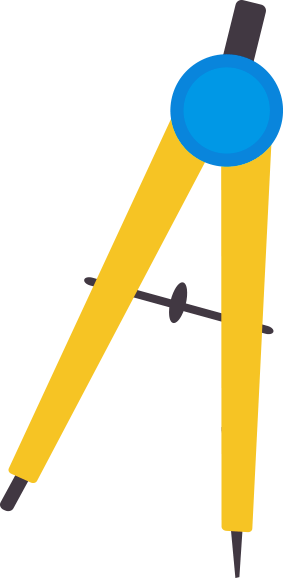 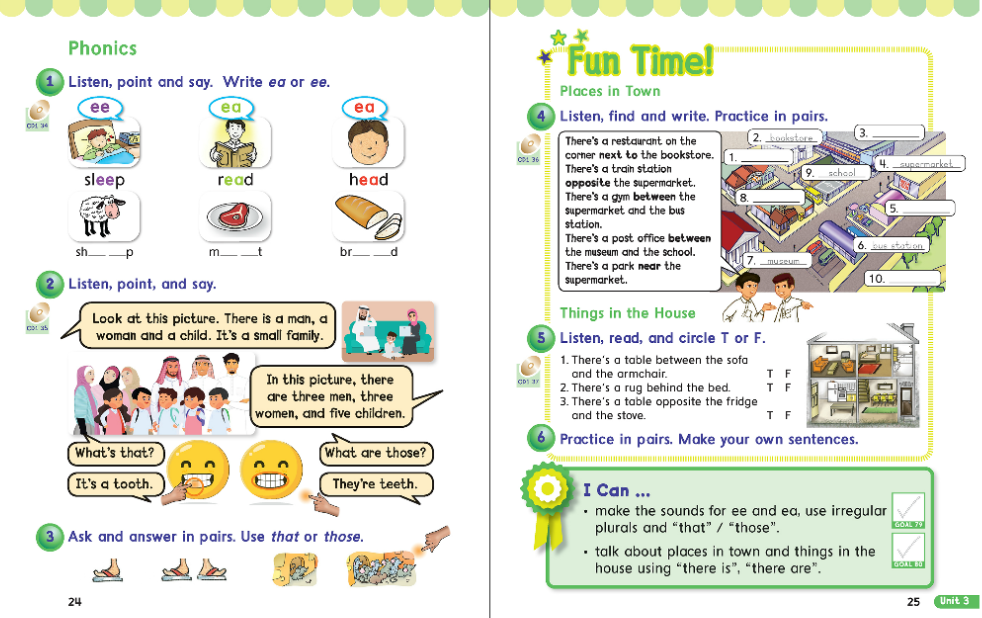 25
24
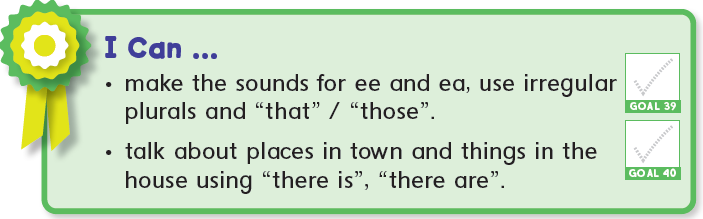 1
Listen, point and say. Write ea or ee.
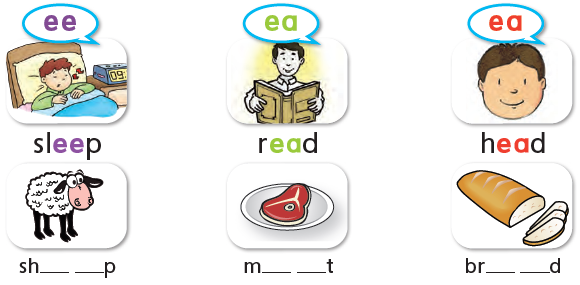 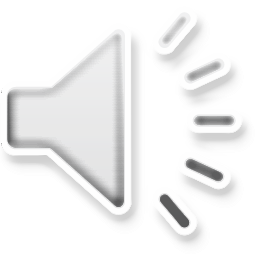 e e
e a
e a
2
Listen , point , and say
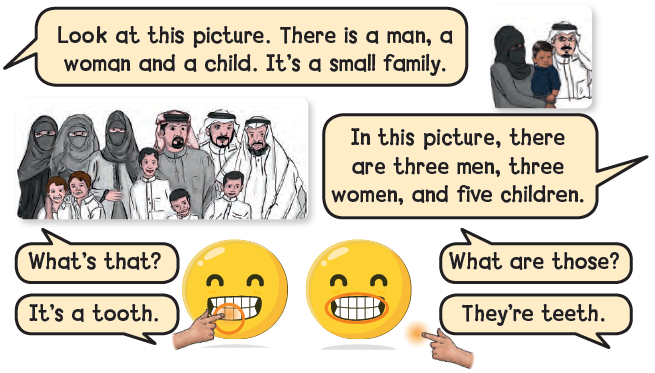 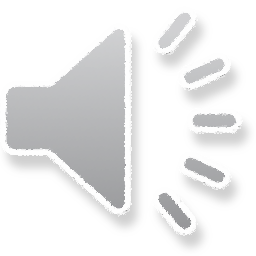 There is a
There are
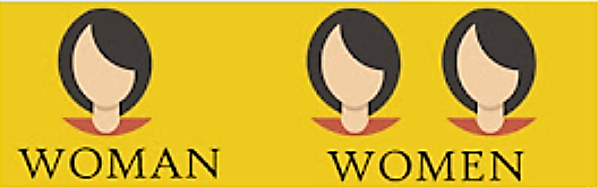 There is a
There are
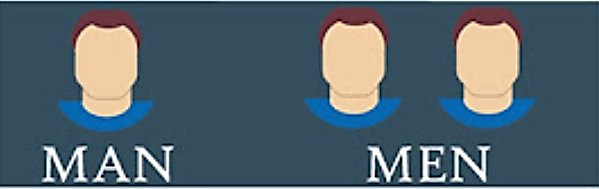 There is a
There are
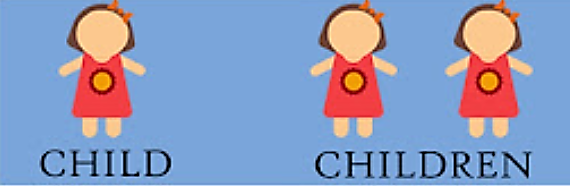 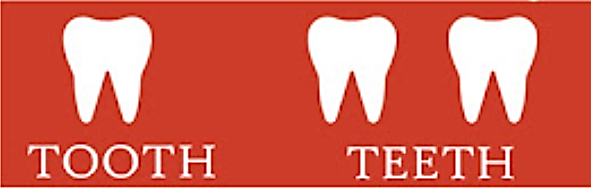 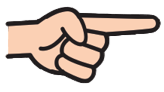 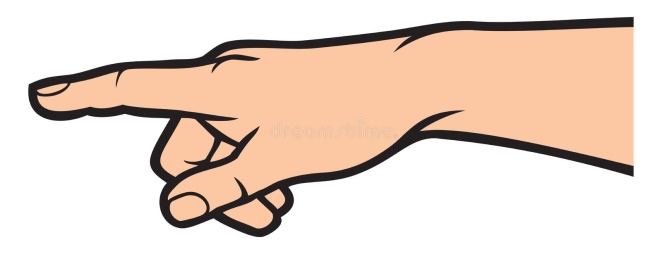 What’s that?
What are those
3
Ask and answer in pairs. Use that or those
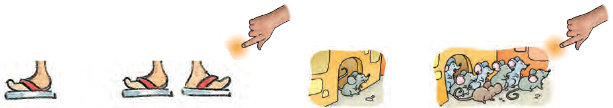 1- What is that?
1- What is that?
1- What is that?
2- What are those?
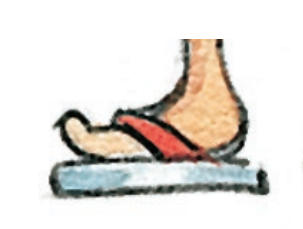 foot
It is a foot
1- What is that?
1- What is that?
2- What are those?
2- What are those?
feet
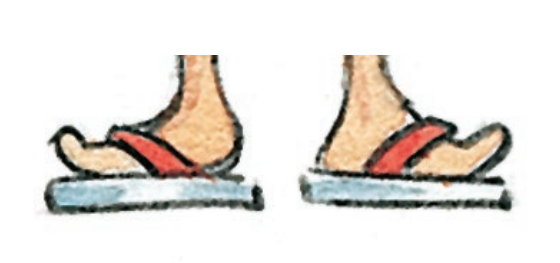 They are feet
1- What is that?
1- What is that?
2- What are those?
2- What are those?
mice
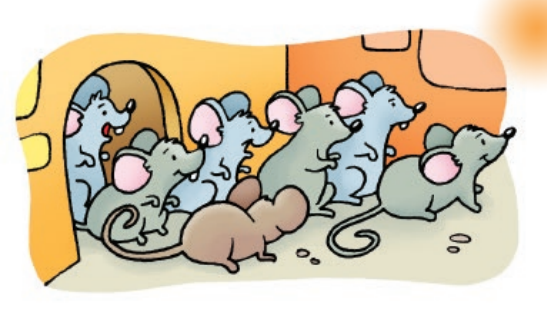 They are mice
1- What is that?
1- What is that?
1- What is that?
2- What are those?
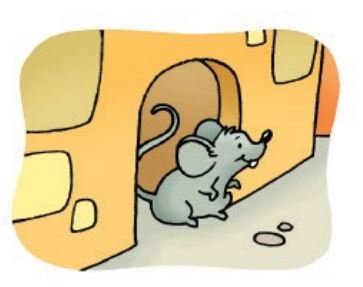 mouse
It is a foot
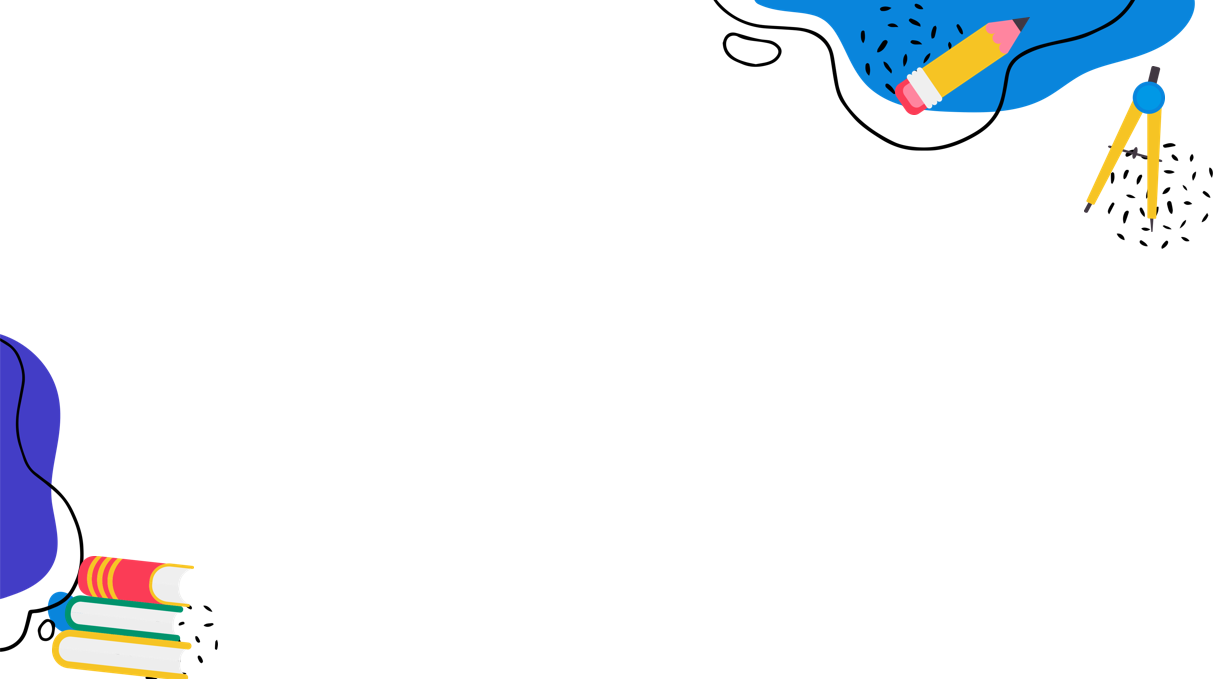 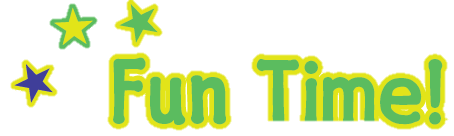 Places in town 
Listen, find and write. Practice in pairs.
4
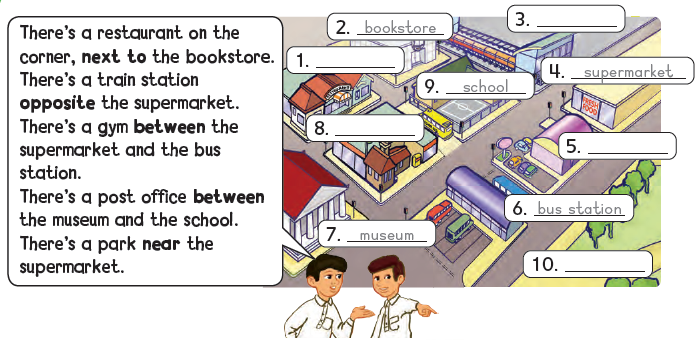 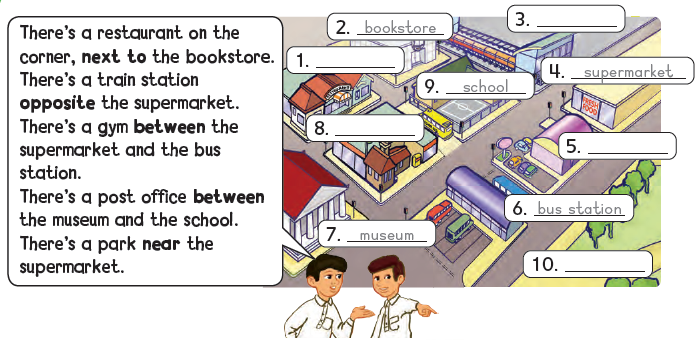 3.Train station
1.restaurant
8. Post office
gym
park
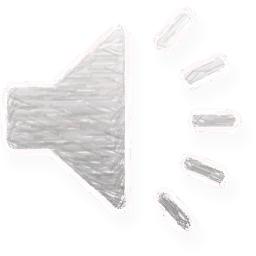 Things in the house
Listen, read , and circle T or F
5
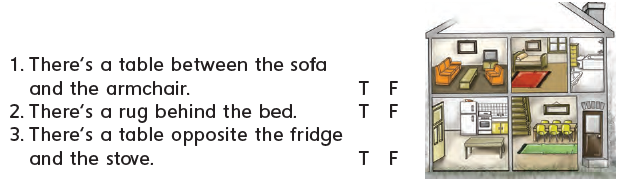 6
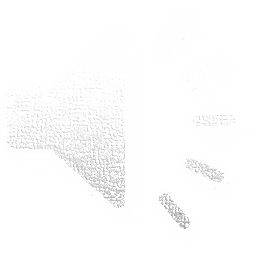 Practice in pairs. Make your own sentences
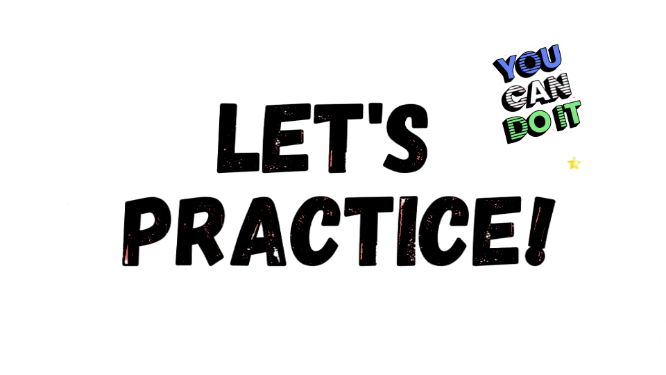 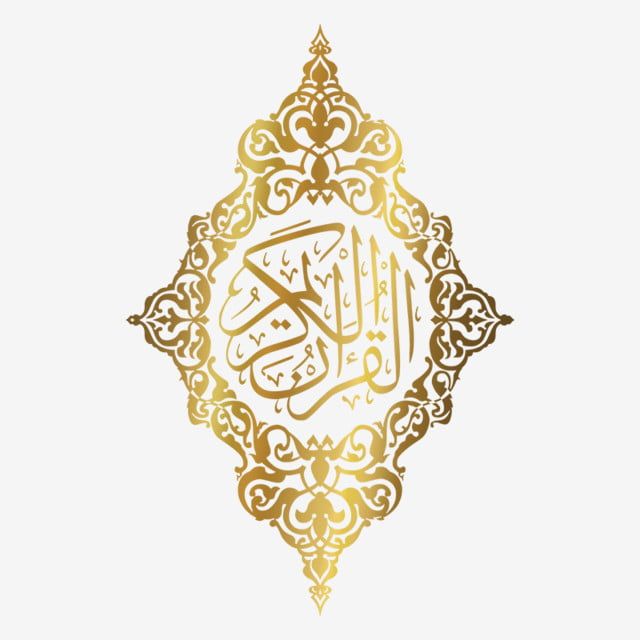 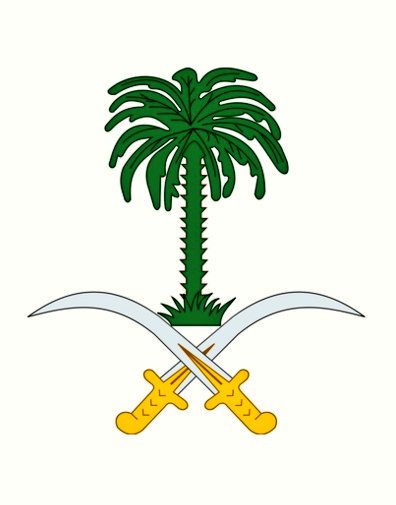 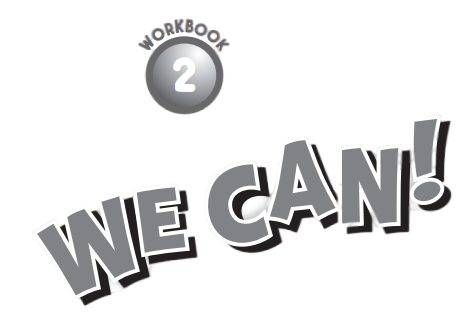 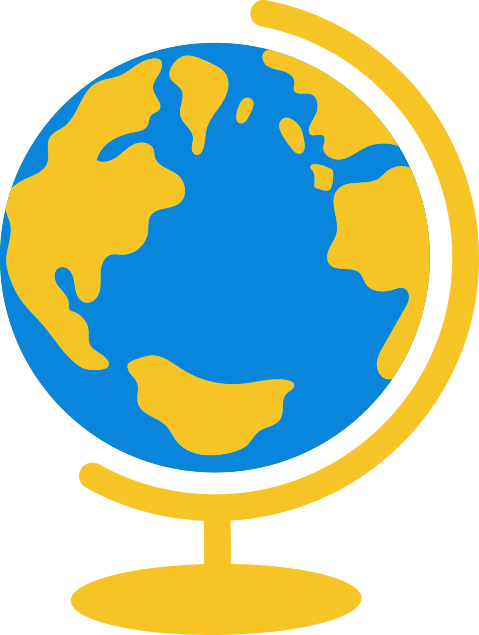 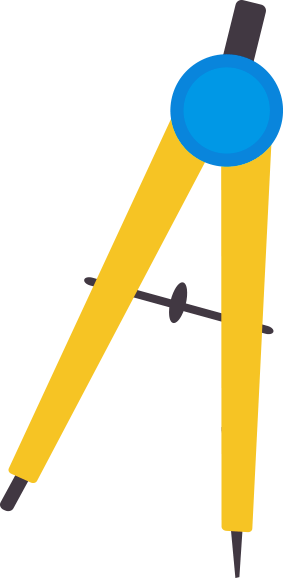 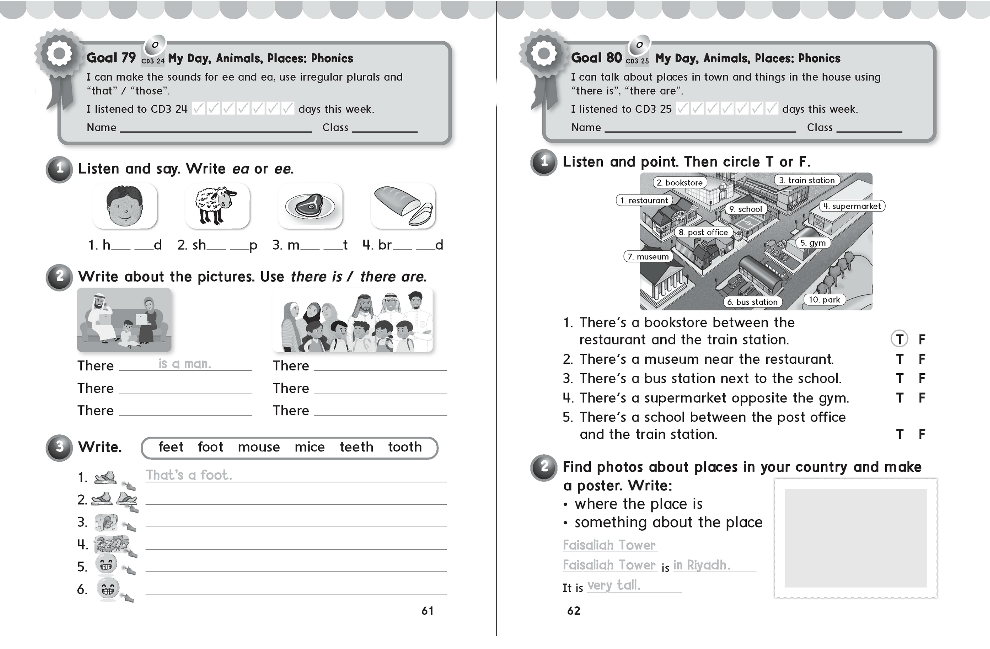 62
61
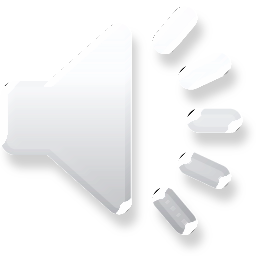 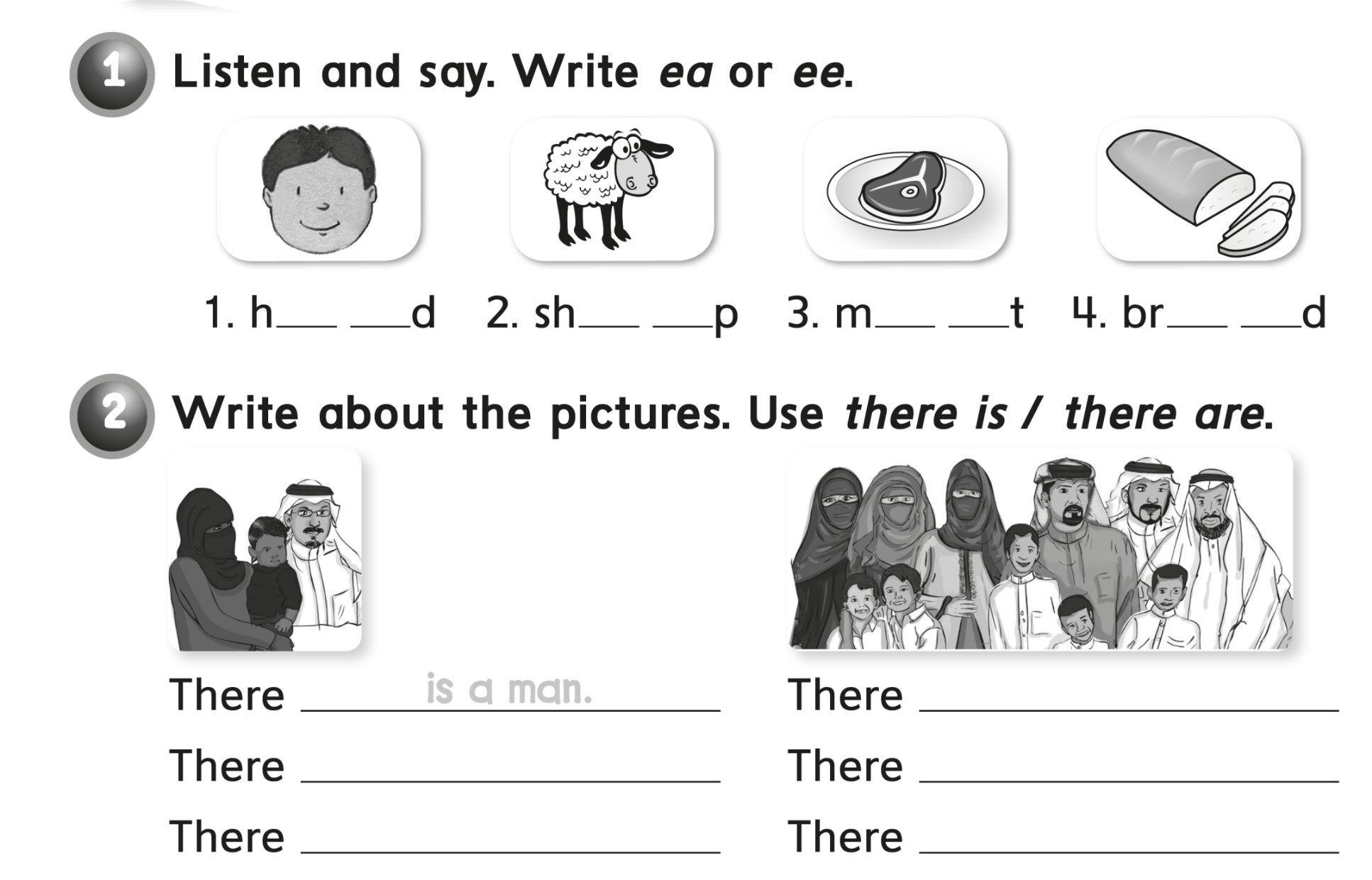 e   a
e   a
e   a
e   e
are three men
are three women
is a woman
are five children
is a child
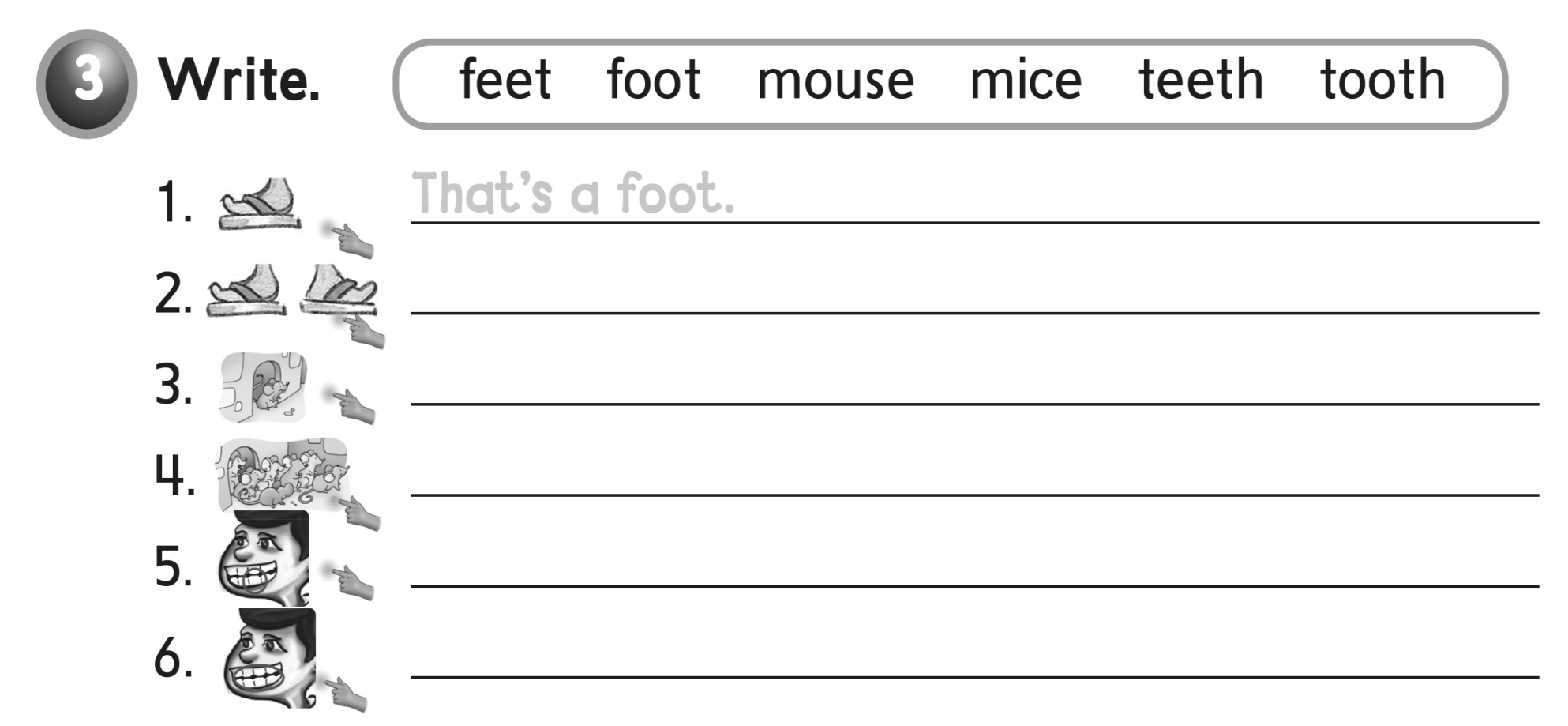 These are feet
That’s a mouse
These are mice
That’s a tooth
These are teeth
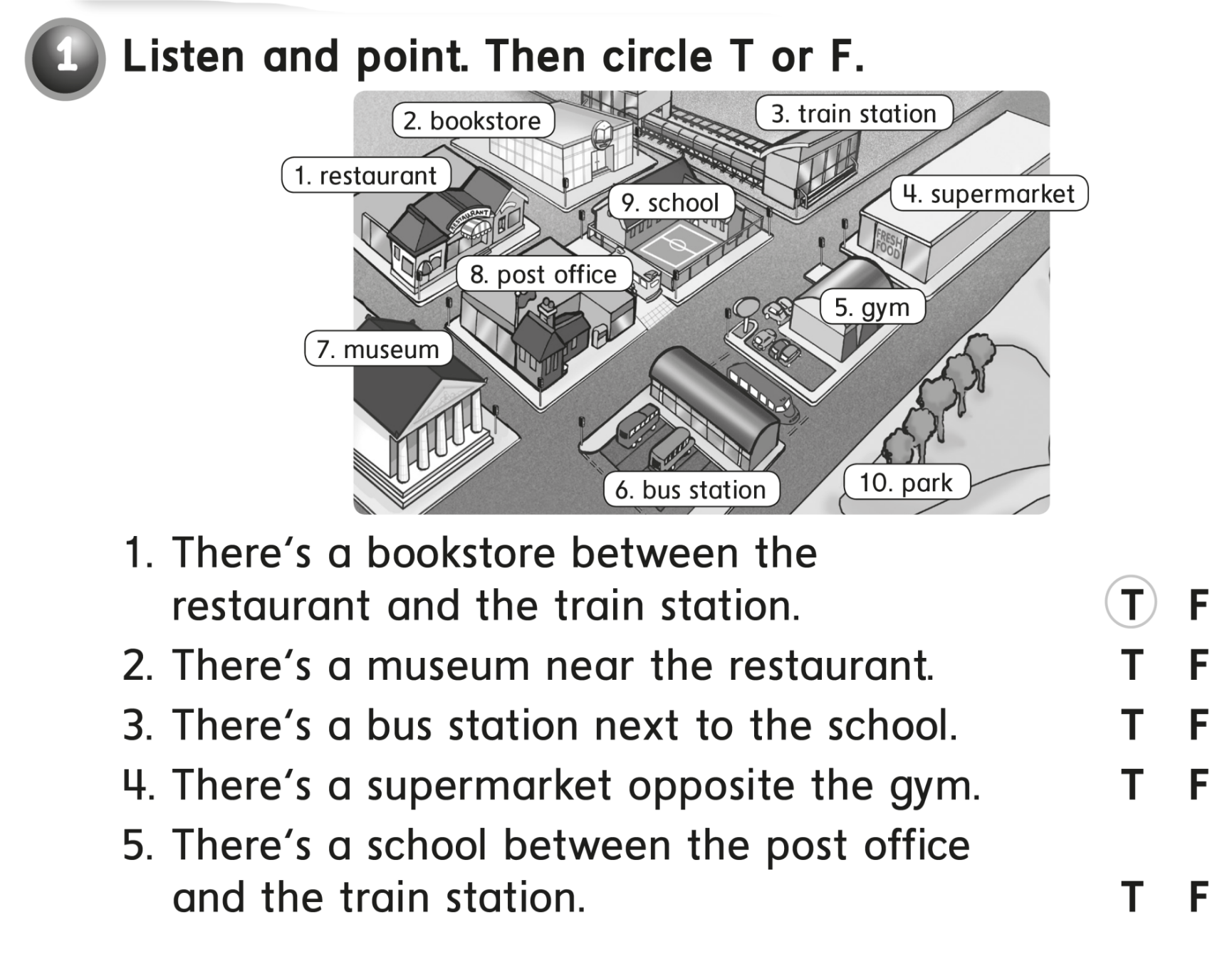 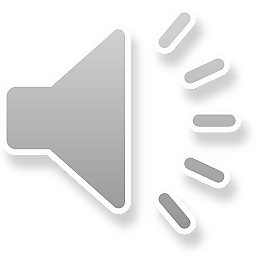 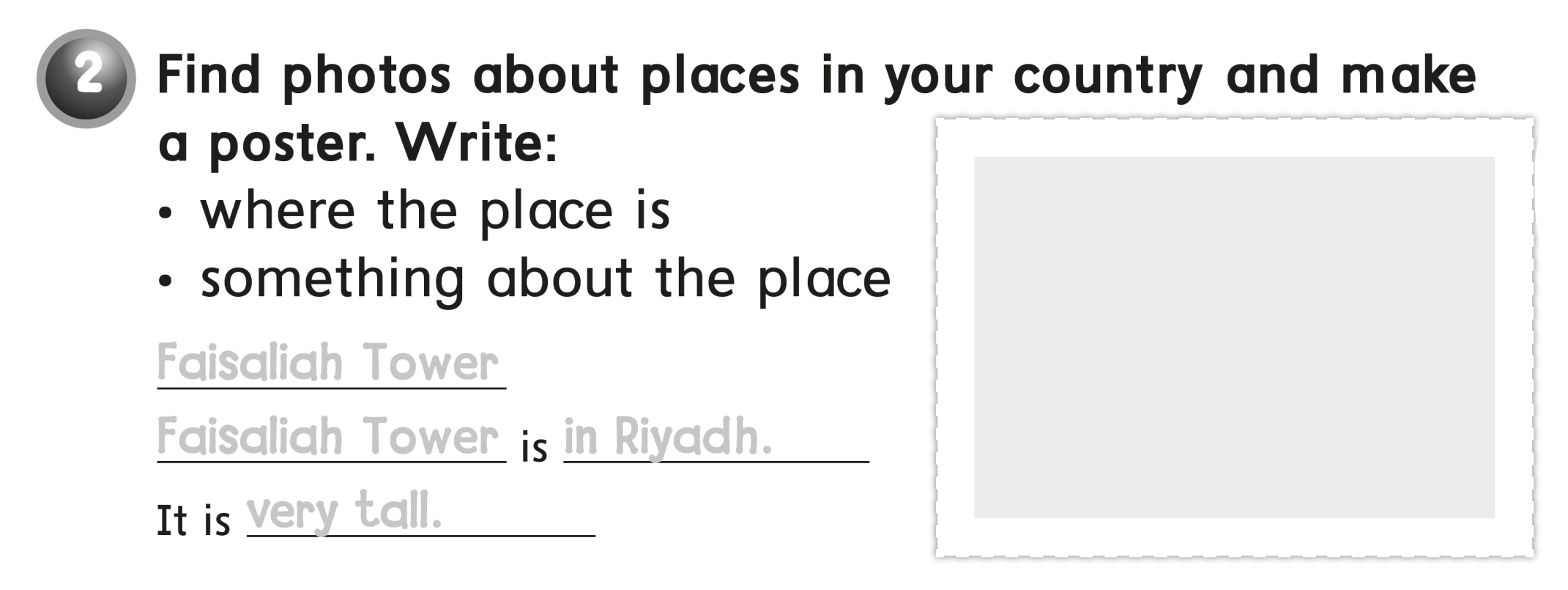 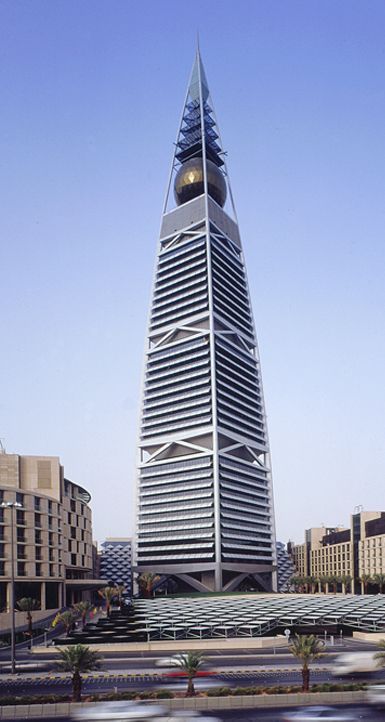 Faisaliah Tower 
Faisaliah Tower  in Riyadh 
           very tall